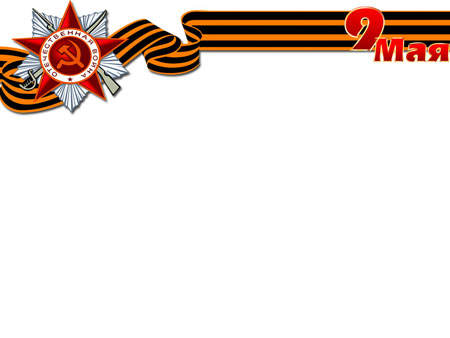 Лхасаранов Ламожаб Мижитович
 Родился в 1925 году в с. Зуткулей
Лхасаранова Светлана 
ученица 10 класса 
«Диалог поколений: Мой дедушка – живой свидетель Великой войны»
Муниципальное бюджетное общеобразовательное учреждение 
 «Зуткулейская средняя общеобразовательная школа»
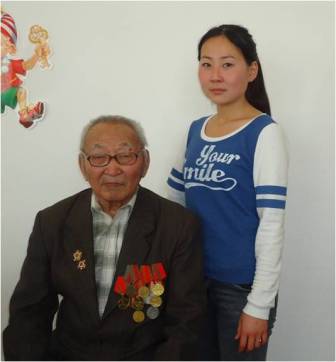 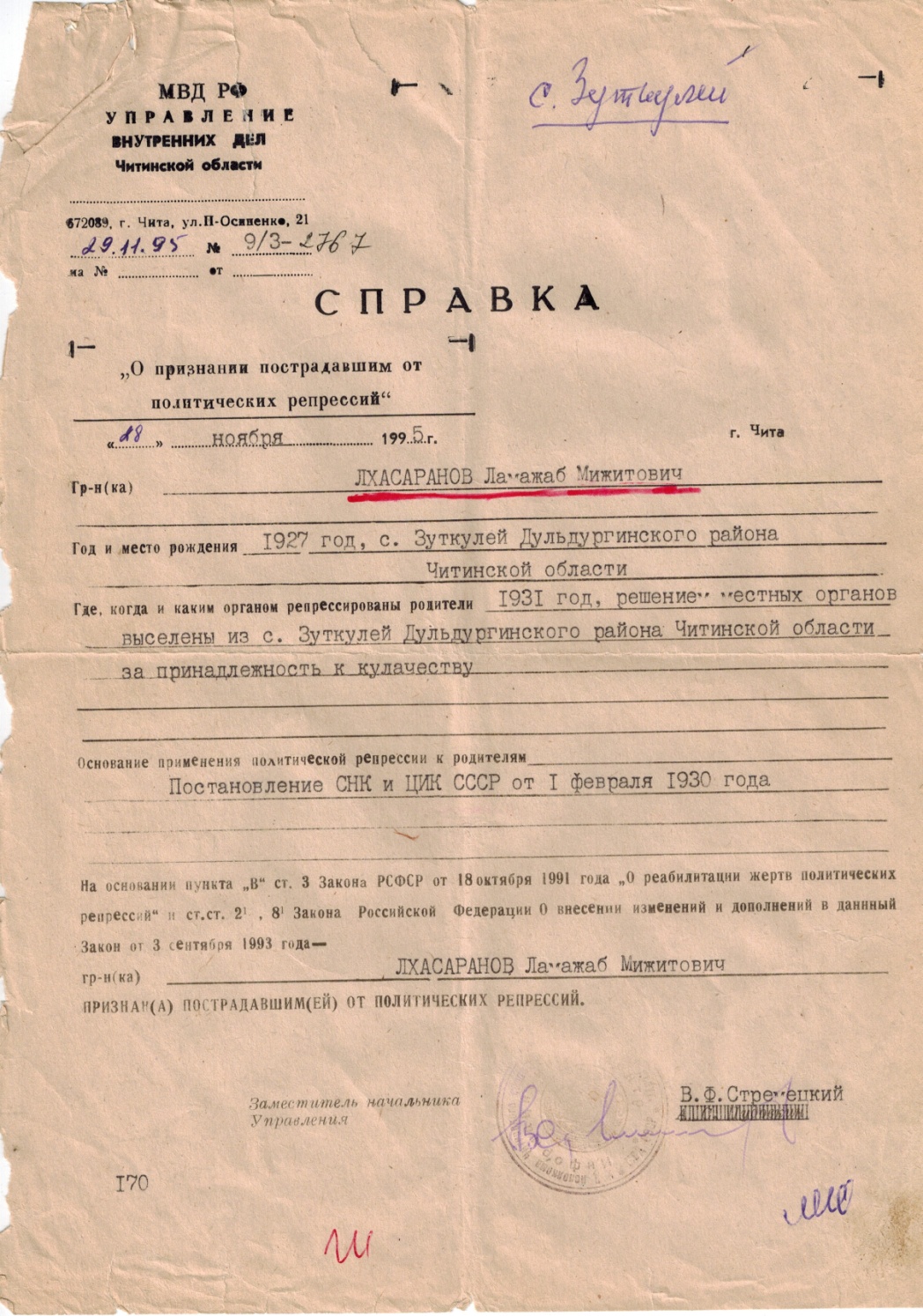 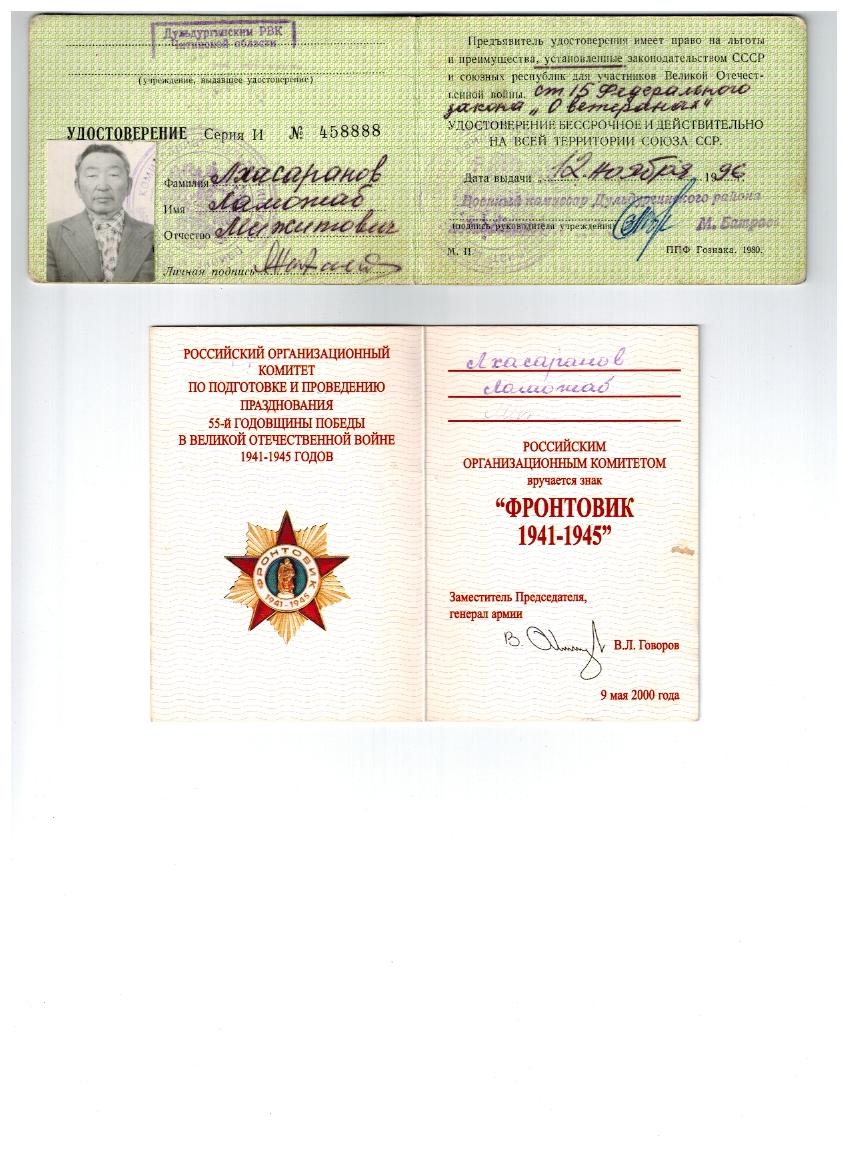 Молодой солдат 
Лхасаранов Ламожаб
Призван на службу в 
декабре 1944 года
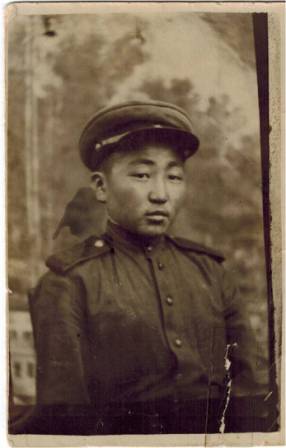 Друзья-однополчане
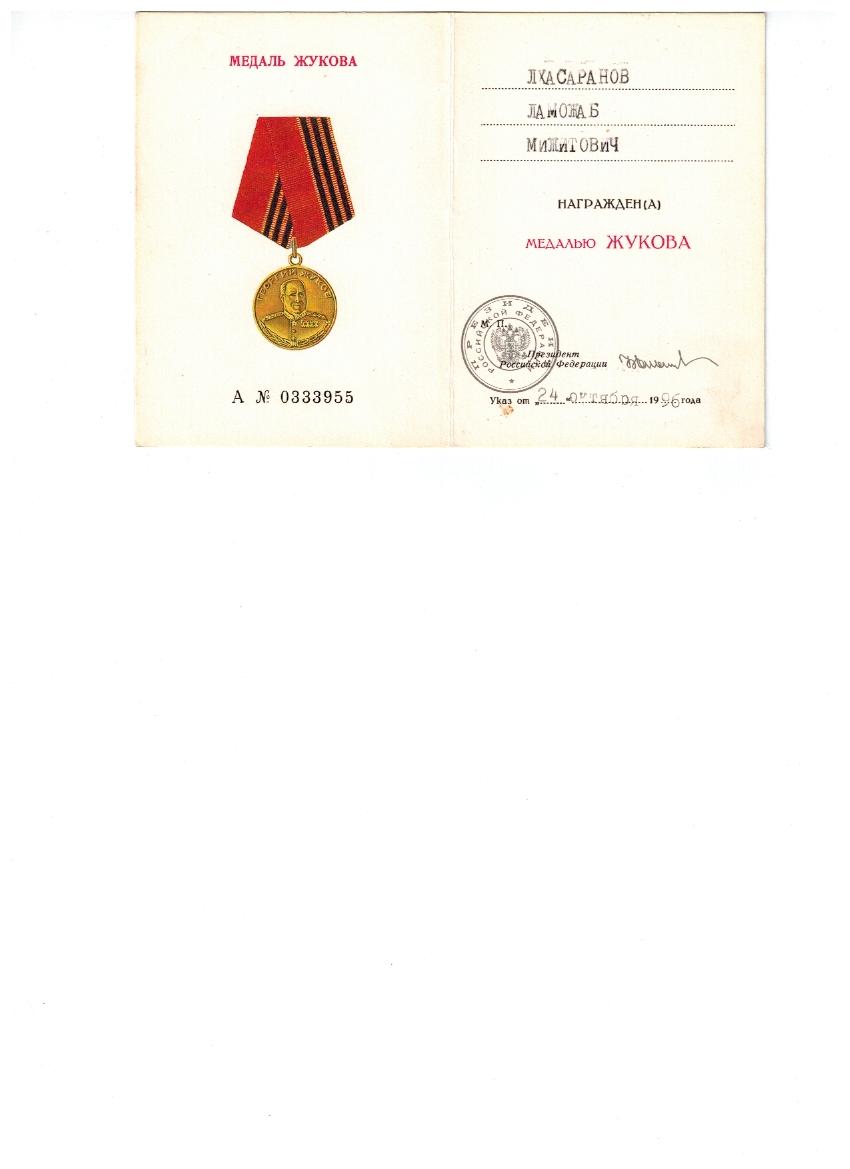 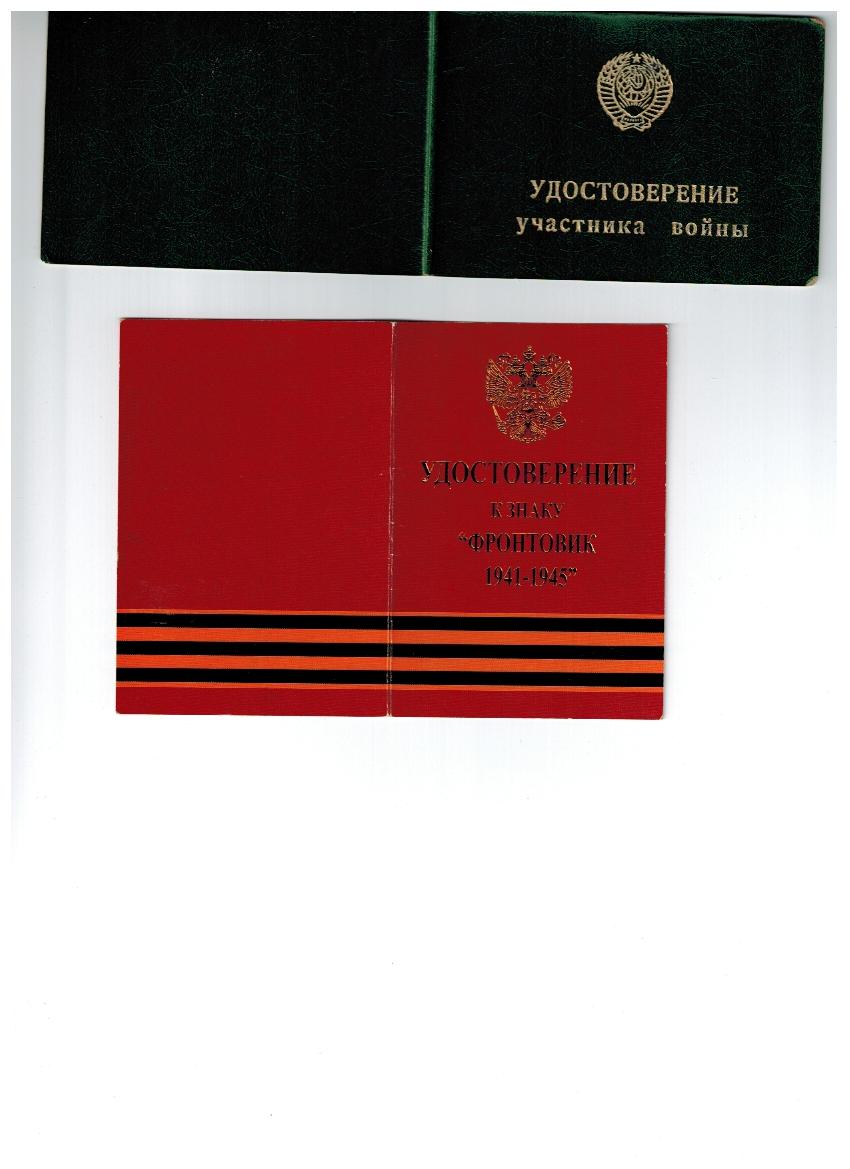 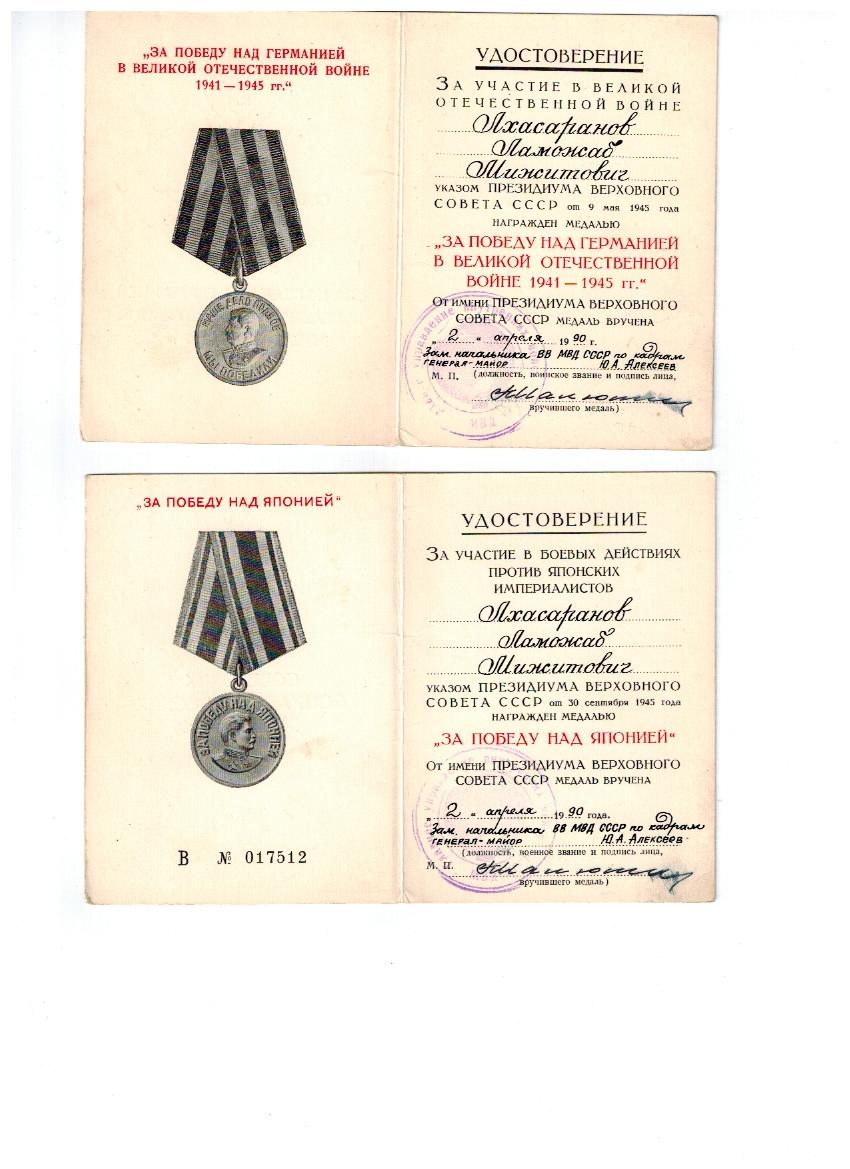 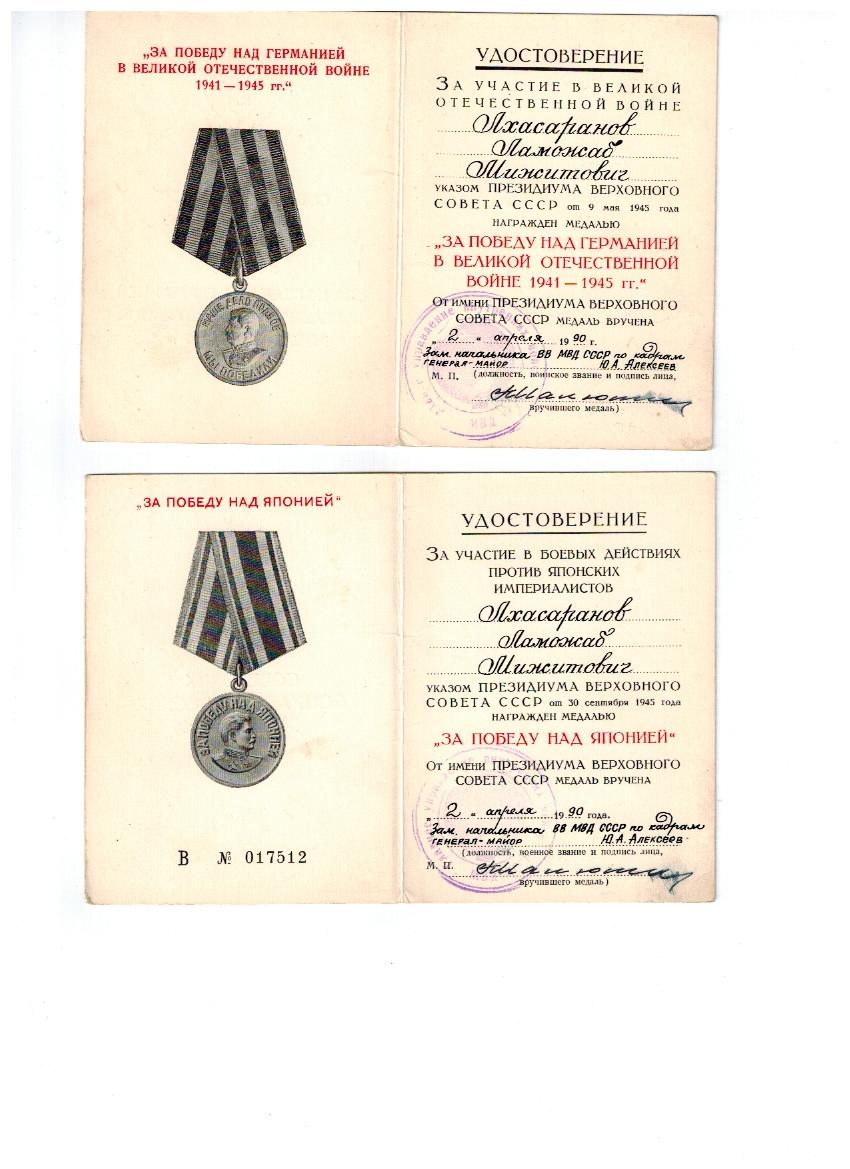 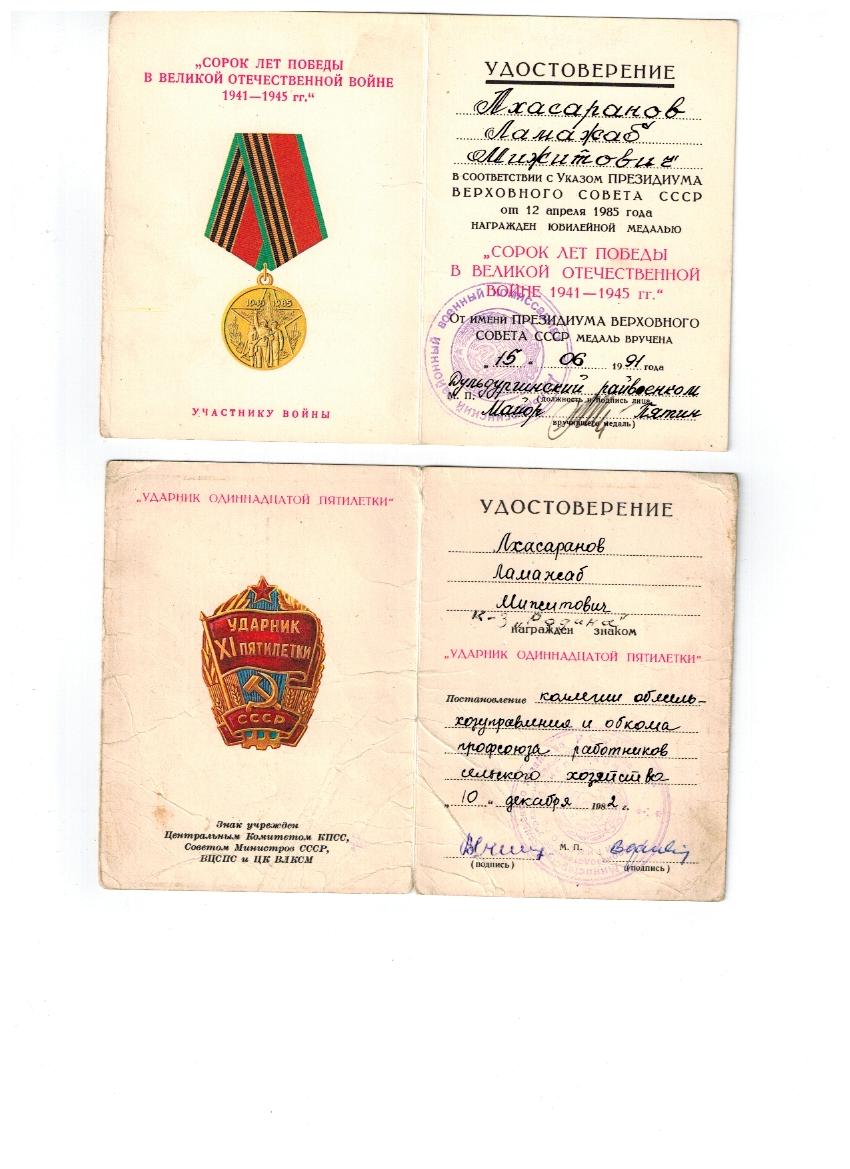 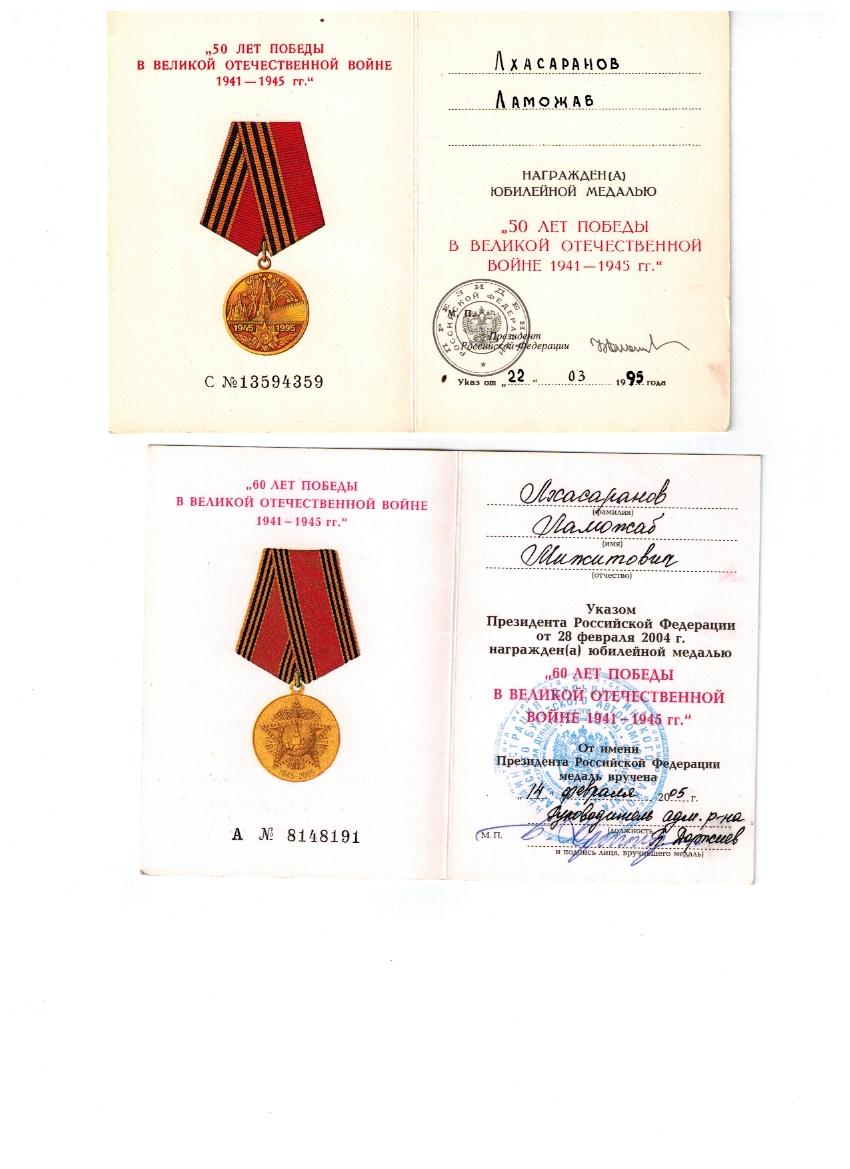 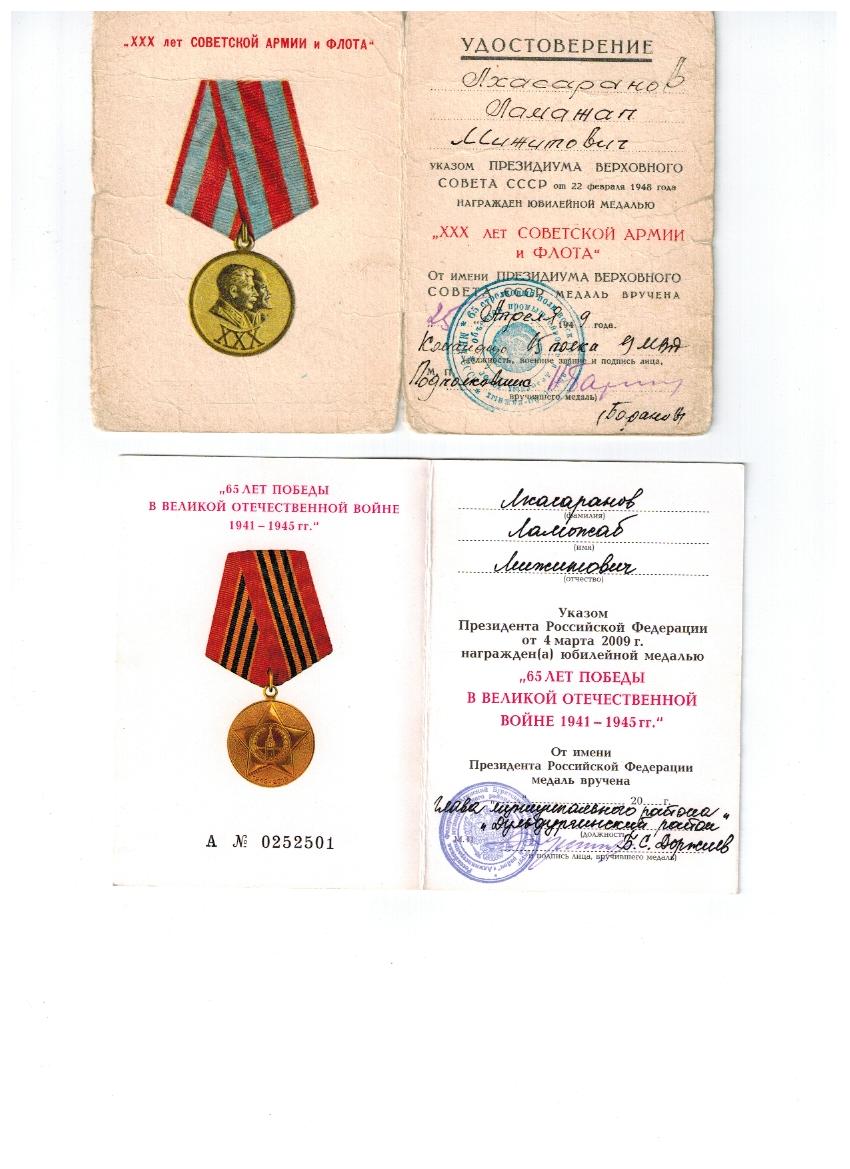 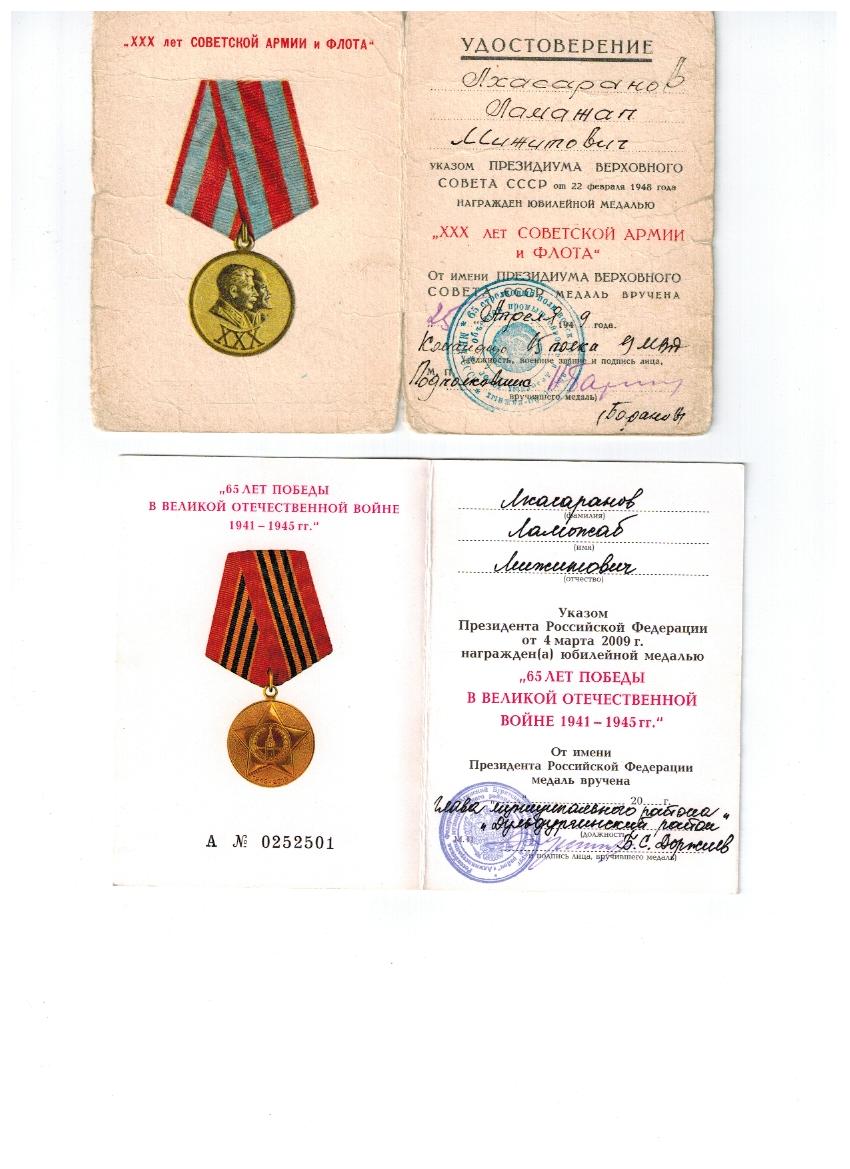 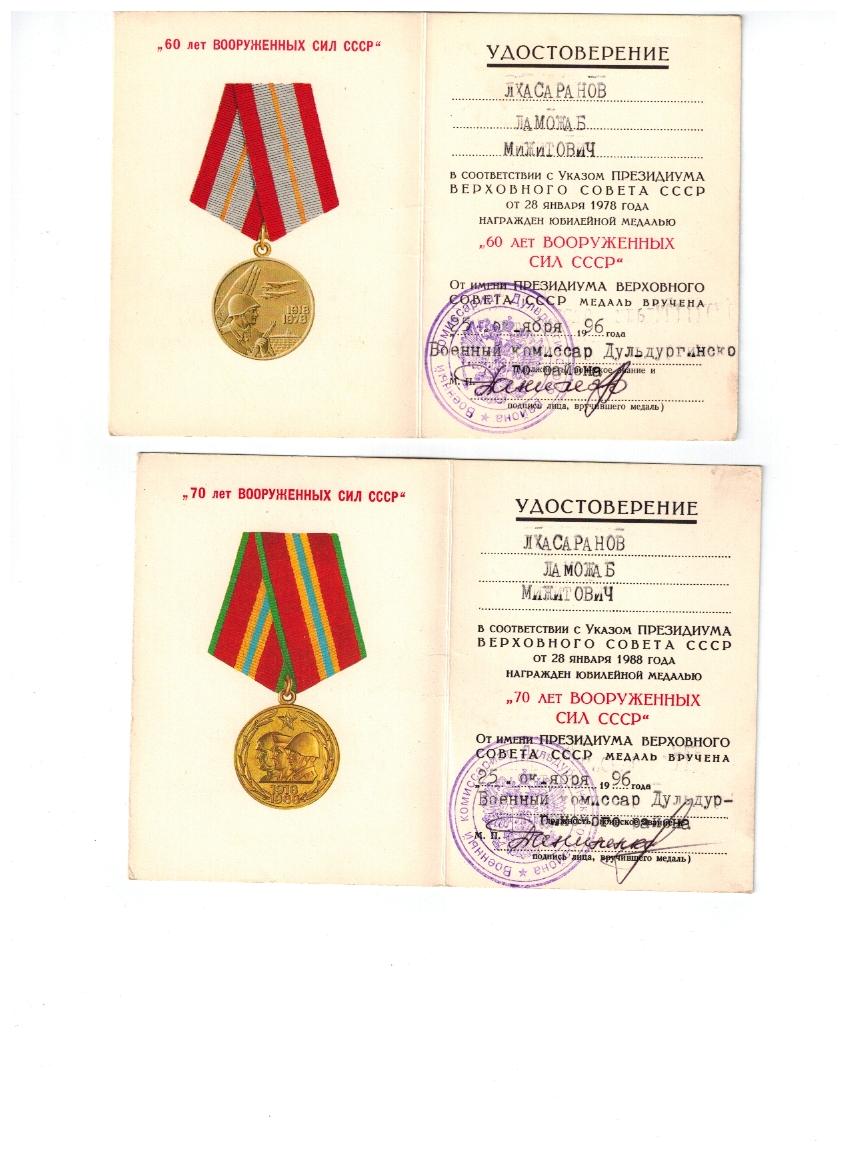 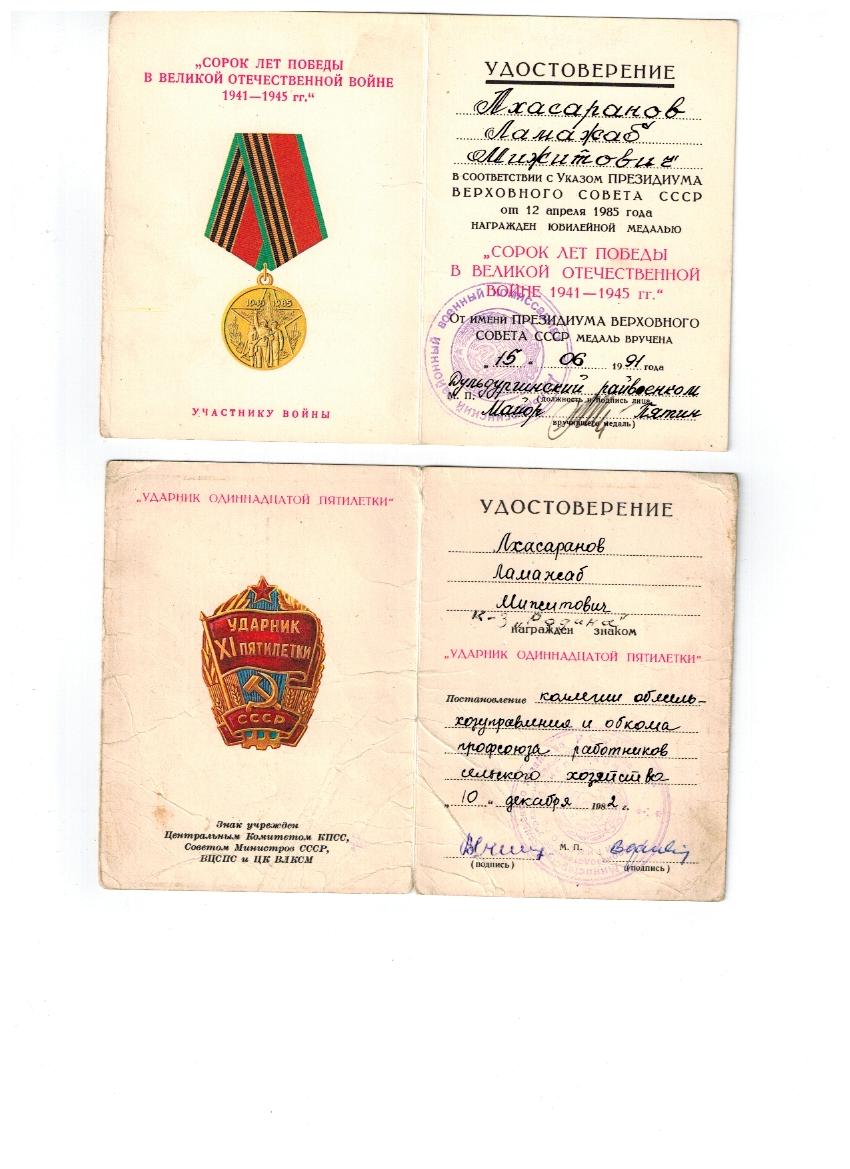 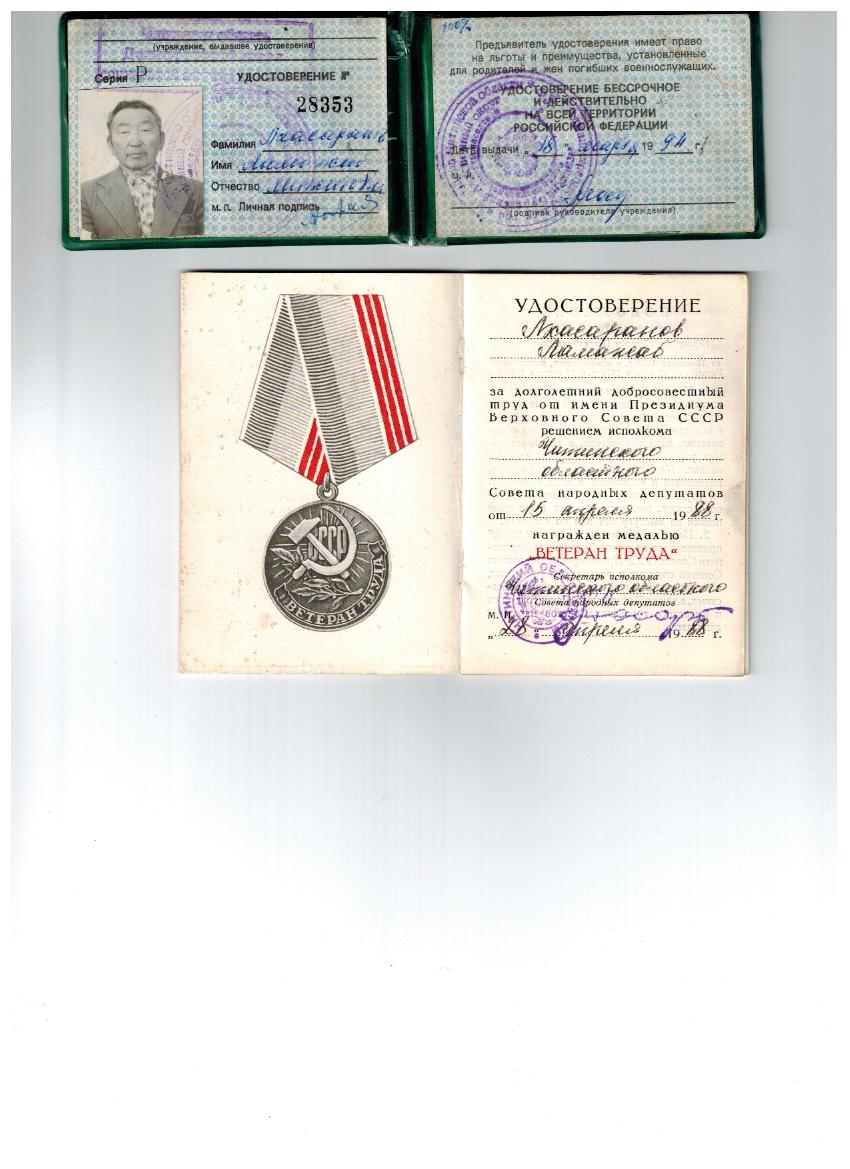 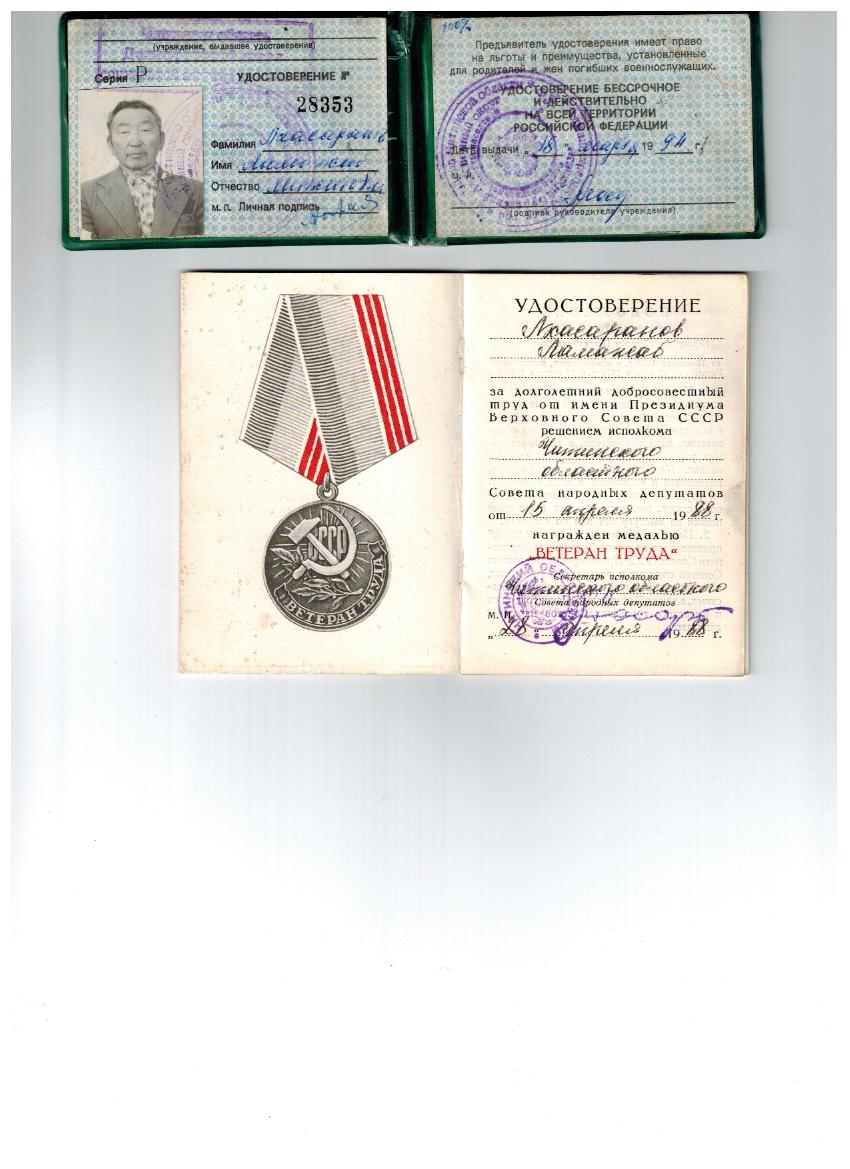 У памятника погибшим воинам-землякам 9 мая 1993 года
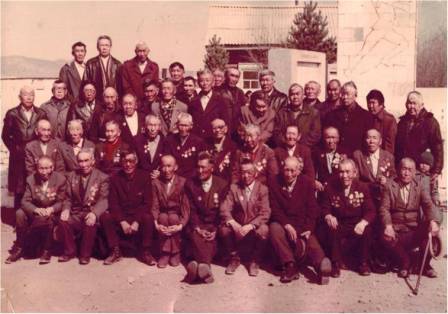 У памятника воинам землякам 9 мая 1998 года
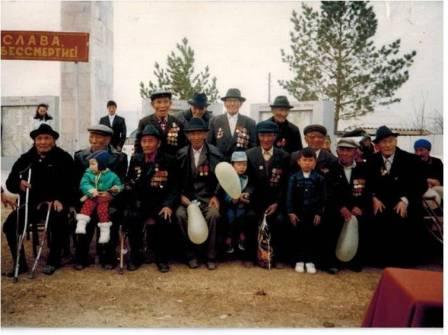 9мая  2001 года
9 мая 2004 года
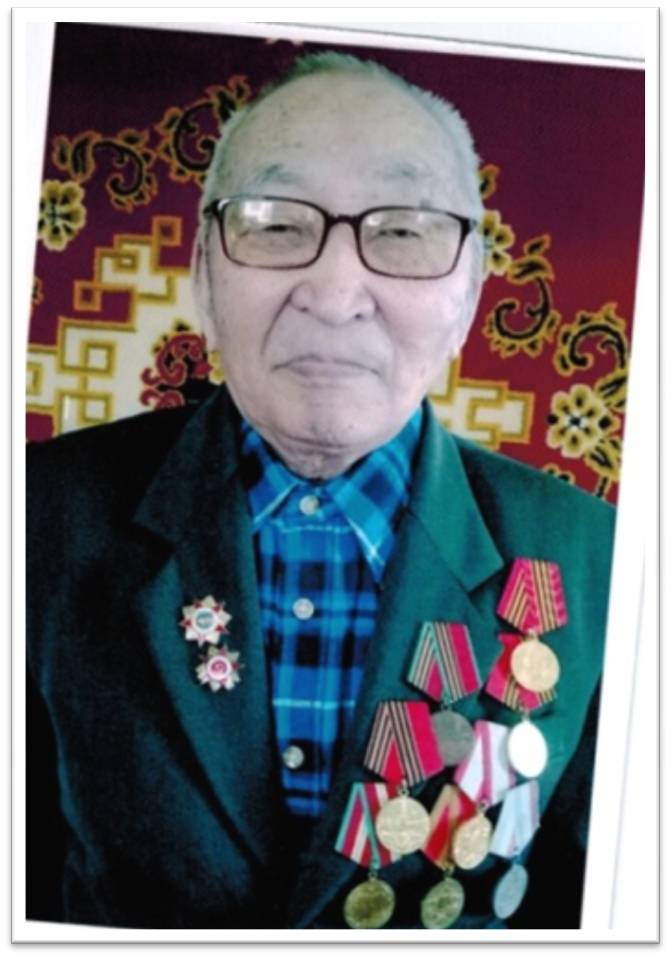 Герой живёт рядом со мной